СТРАТЕГИЯ СЛУЩАЮЩЕГО   И     ГОВОРЯЩЕГО
Г.Г. Хазагеров 
Е.Е. Корнилова

РИТОРИКА ДЛЯ ДЕЛОВОГО
ЧЕЛОВЕКА
СТРАТЕГИЯ    СЛУЩАЮЩЕГО
УМЕНИЕ эффективно слушать – это умение распознавать и оценивать аргументацию  говорящего.

АРГУМЕНТАЦИЯ
РИТОРИКА  - наука не только том, как  эффективно  говорить, но и о том, как  правильно слушать, воспринимать информацию, чтобы ее  усвоить  но при  этом не стать объектом манипулирования.
фактические
доказательства
доводы
к человеку
по существу
СТРАТЕГИЯ СЛУЩАЮЩЕГО
ОЦЕНКА ДОВОДОВ
достоверность      информации

логическая непротиворечивость

состоятельность      доводов   к   этосу

состоятельность доводов к пафосу
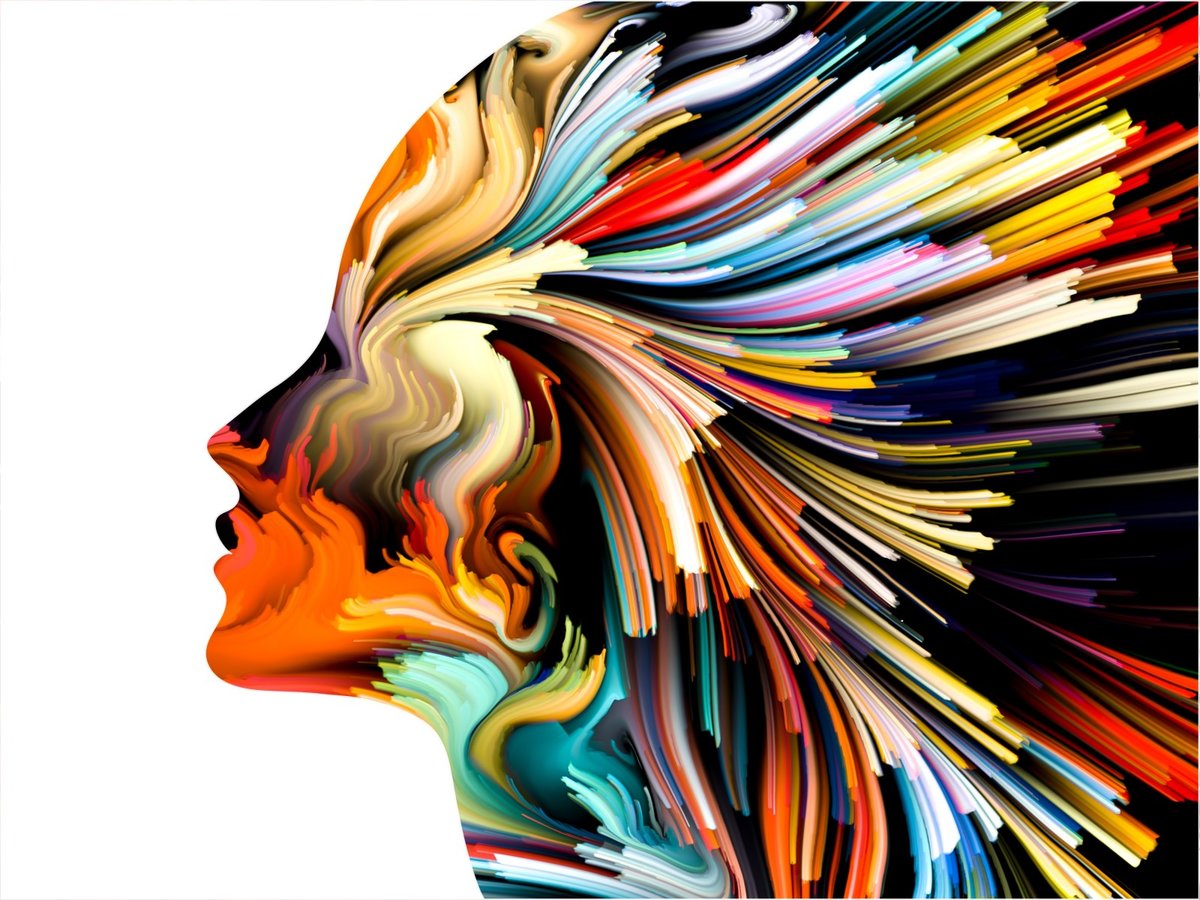 ДОСТОВЕРНОСТЬ ИНФОРМАЦИИ
Типичный пример манипулирования — сокрытие источника за словами говорят, многие говорят, все говорят, всем известно, широко известно и т.п. Таковы же ссылки на мнения экспертов: ученые утверждают, наука доказала .
Поскольку источник скрыт, у слушающего нет никакой возможности оценить достоверность информации. У него нет даже уверенности, что такой источник существует.
Первый принцип гласит, что достоверное сообщение в той части, которая претендует на выдвижение доводов по существу, должно ссылаться на источники информации
ЛОЧЕСКАЯ НЕПРОТИРЕЧИВОСТЬ
ЛОГИЧЕСКИЕ   УЛОВКИ
«Наш банк исключительно надежен. По­этому нам сопутствует успех. Значит, вкладывая деньги в наш банк, вы делаете исключительно надежное вложение».
Домогательство
«Давно ли вы поняли, что кофе «Классик» — ваш любимый напиток?»
Некорректный вопрос
СОСТОЯТЕЛЬНОСТЬ ДОВОДОВ К ЭТОСУ
«В устах такого-то эта фраза звучит кощунством», «Не ему бы говорить об этом»
Соответствие довода контексту
.
Соответствие языка декларируемым установкам
СОСТОЯТЕЛЬНОСТЬ ДОВОДОВ К ПАФОСУ
«читатель! разочти вперед свои депансы, чтоб даром не дерзать садиться в дилижансы»
.
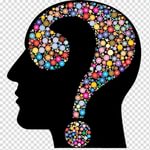 действительно ли мне что- то навязывают или это что-то соответствует моим потребностям
искренен ли говорящий, раз­деляет ли он сам чувства, которые хочет внушить?
СТРАТЕГИЯ       ГОВОРЯЩЕГО
ПРИМЕНЕНИЕ ДОВОДОВ
Аргументация с опорой на эмоциональную память
Аргументация с опорой на сенсорные поля
Аргументация с опорой на эмоциональную память
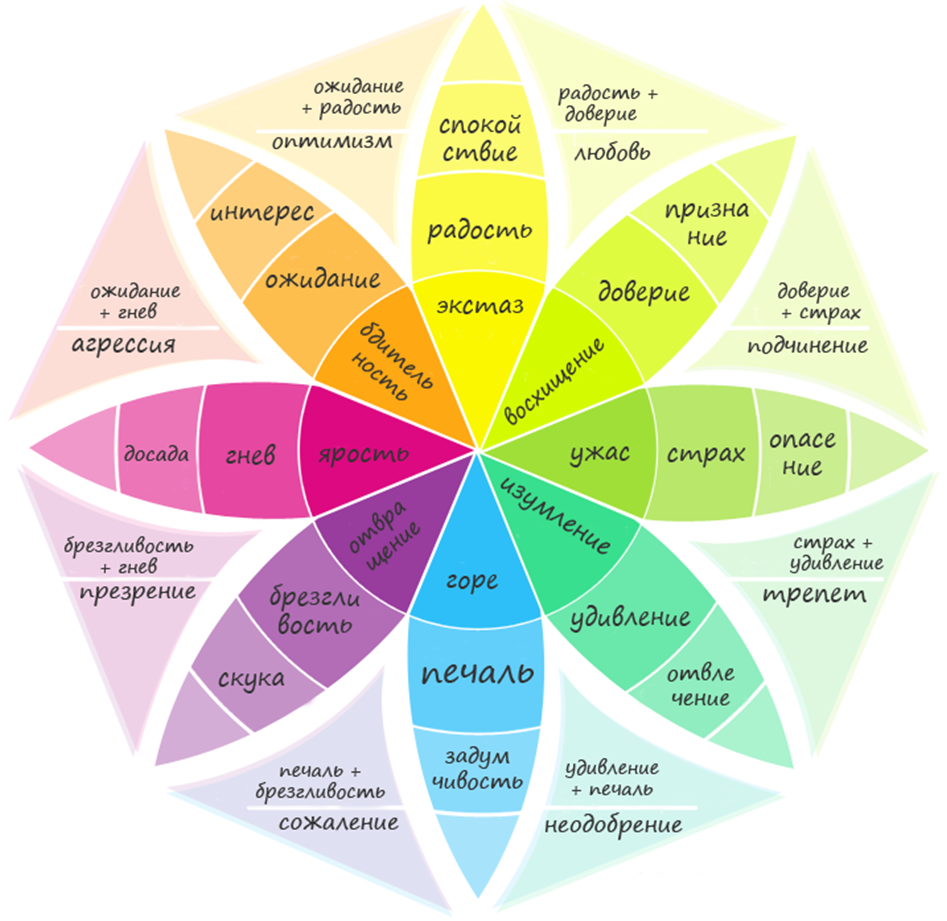 отвержение                        сопереживание
Аргументация с опорой на сенсорные поля
«Дело это не только кислое, а, я бы сказал, прогорклое. Ввяжешься, и потом во рту этот вкус останется, не отплюешь­ся!» Или: «Условия там — мед!»
Ощущения:  
тактильные

                   болевые

вестибулярные.

 Звук
 Цвет
                      Запах
Вкус
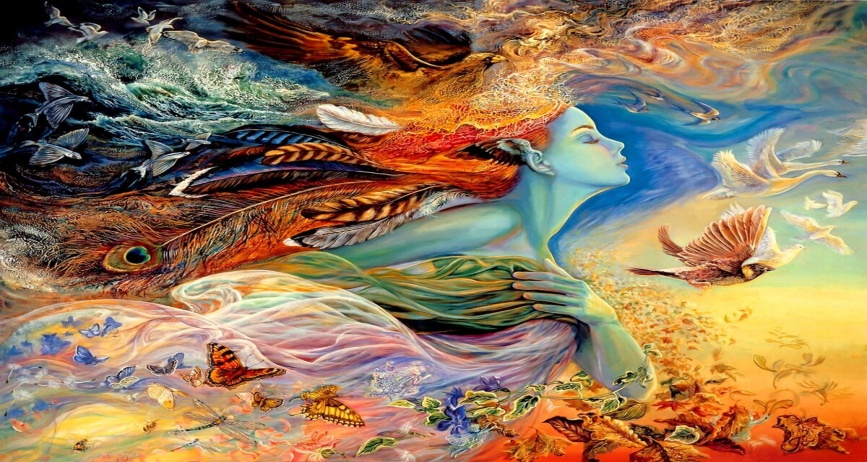 СПАСИБО ЗА                ВНИМАНИЕ